Индивидуальная работа с детьми.
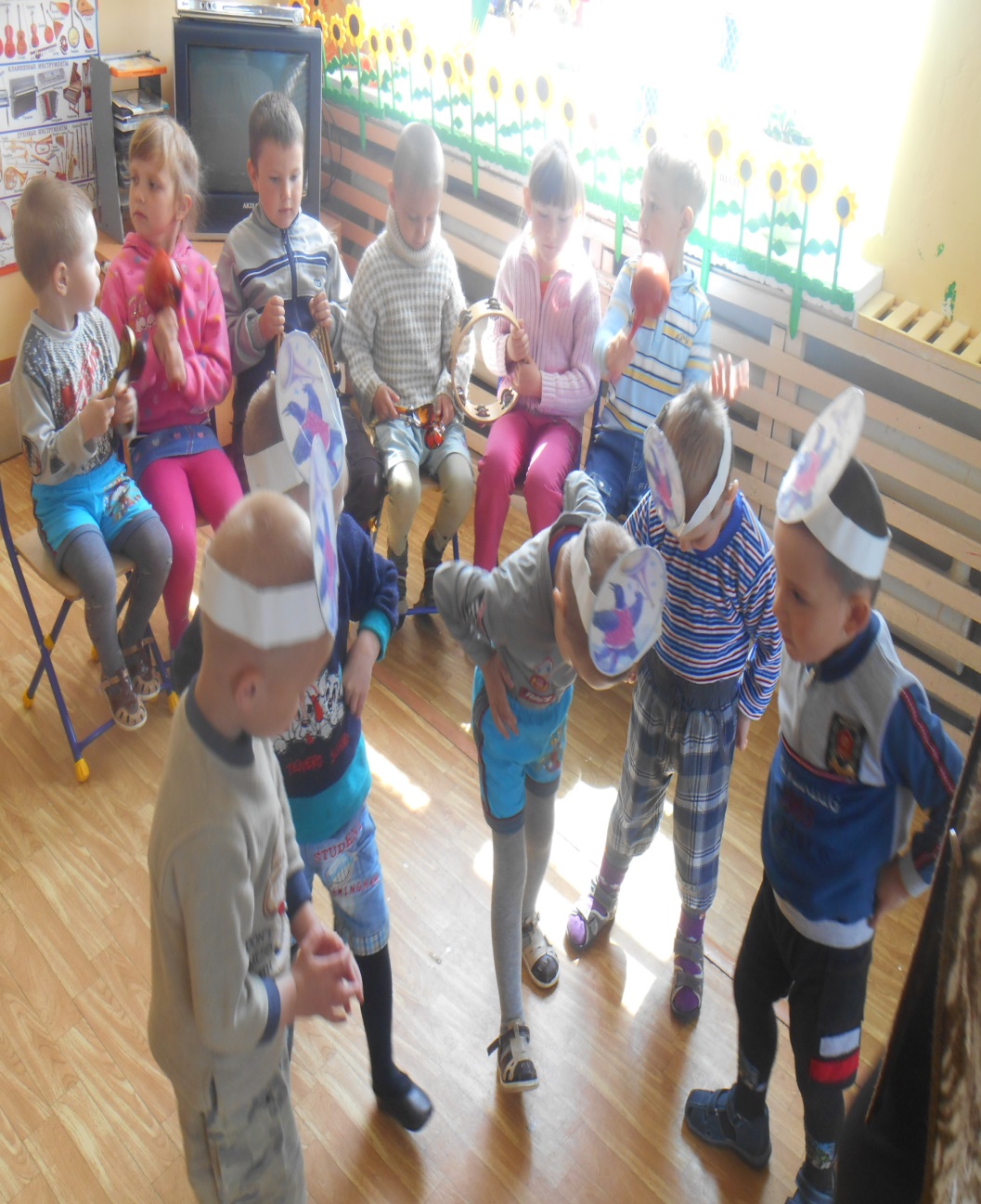 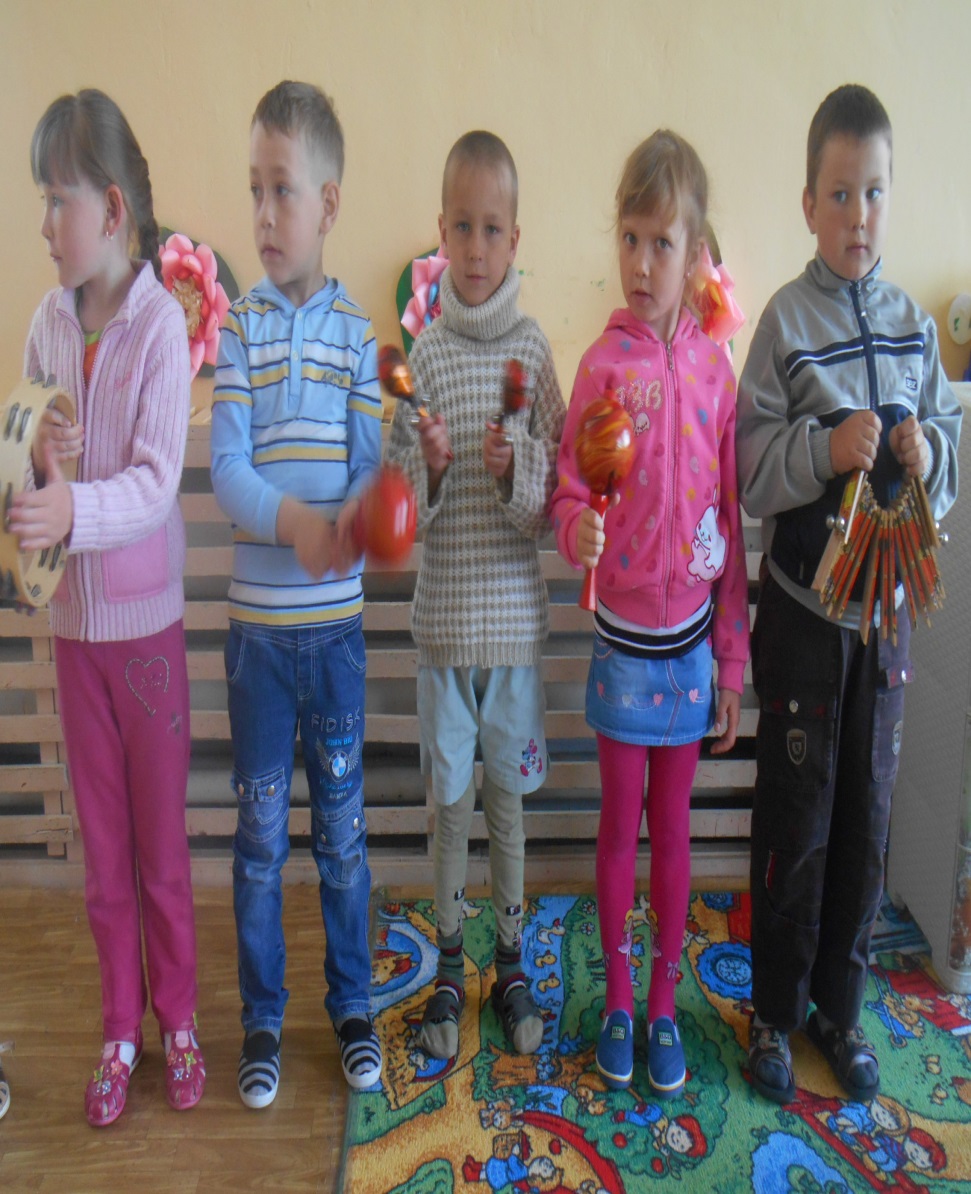 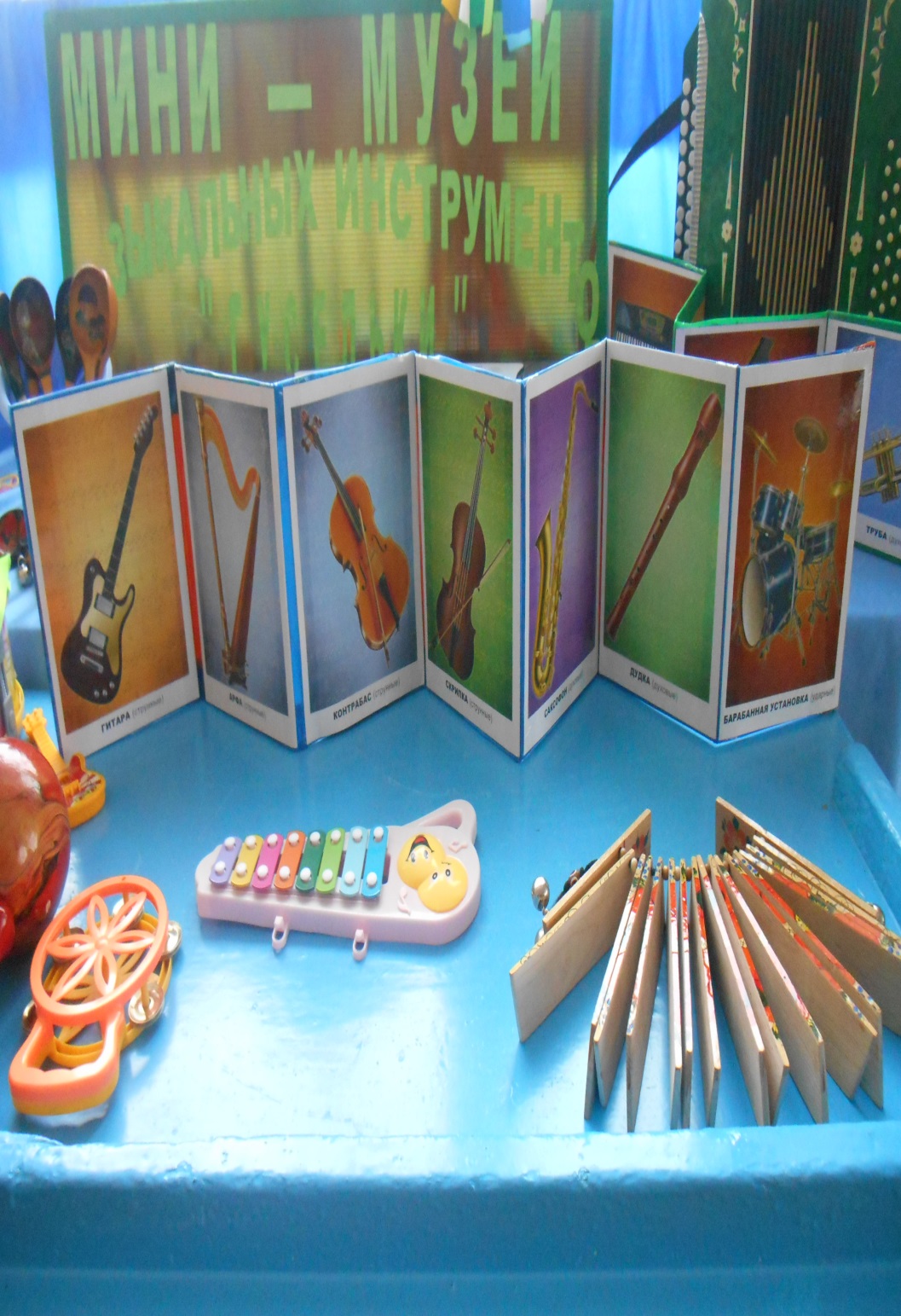 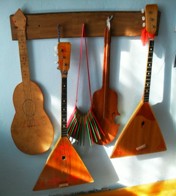 Обобщающий этап
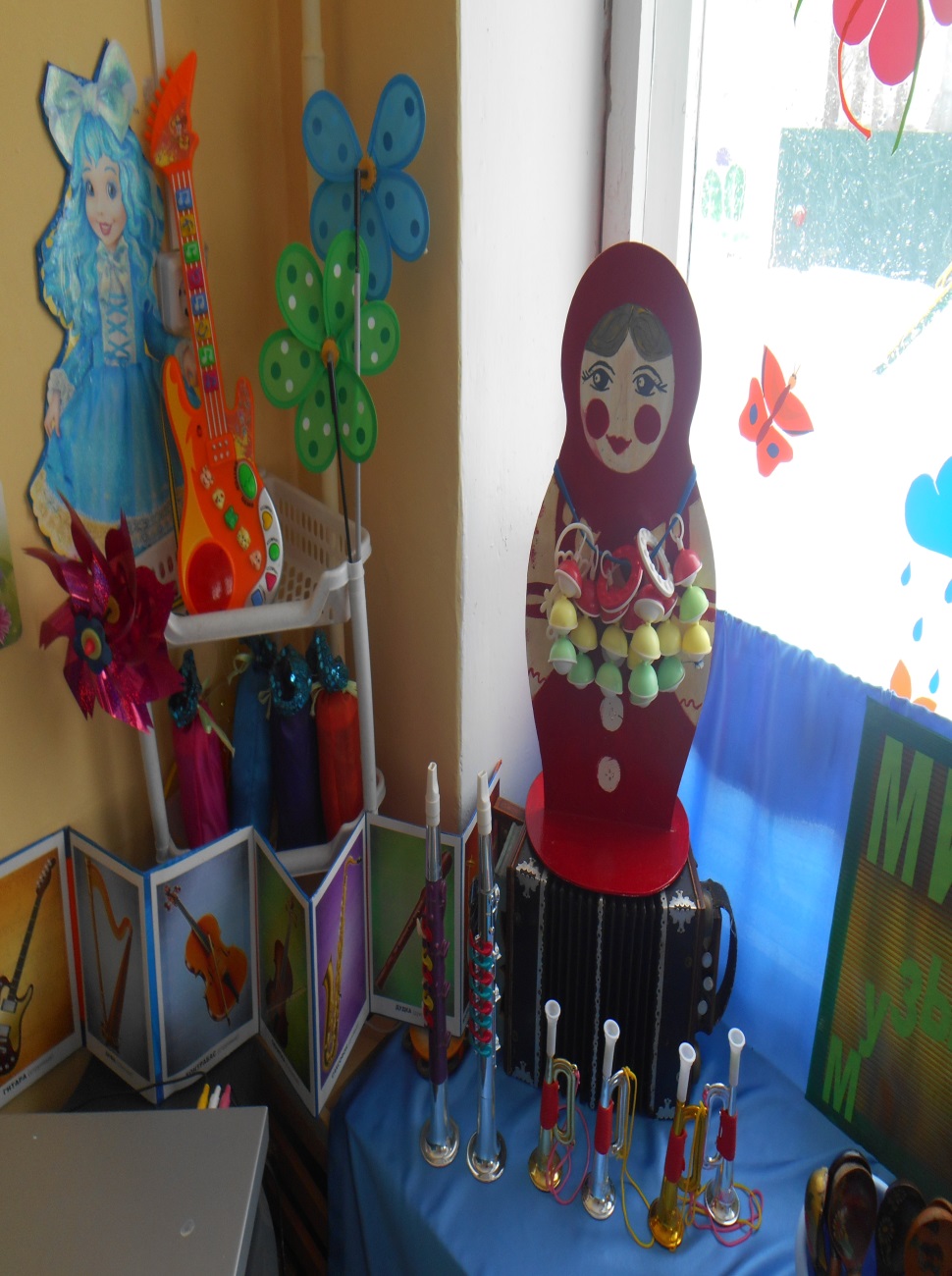 Открытие  мини-музея
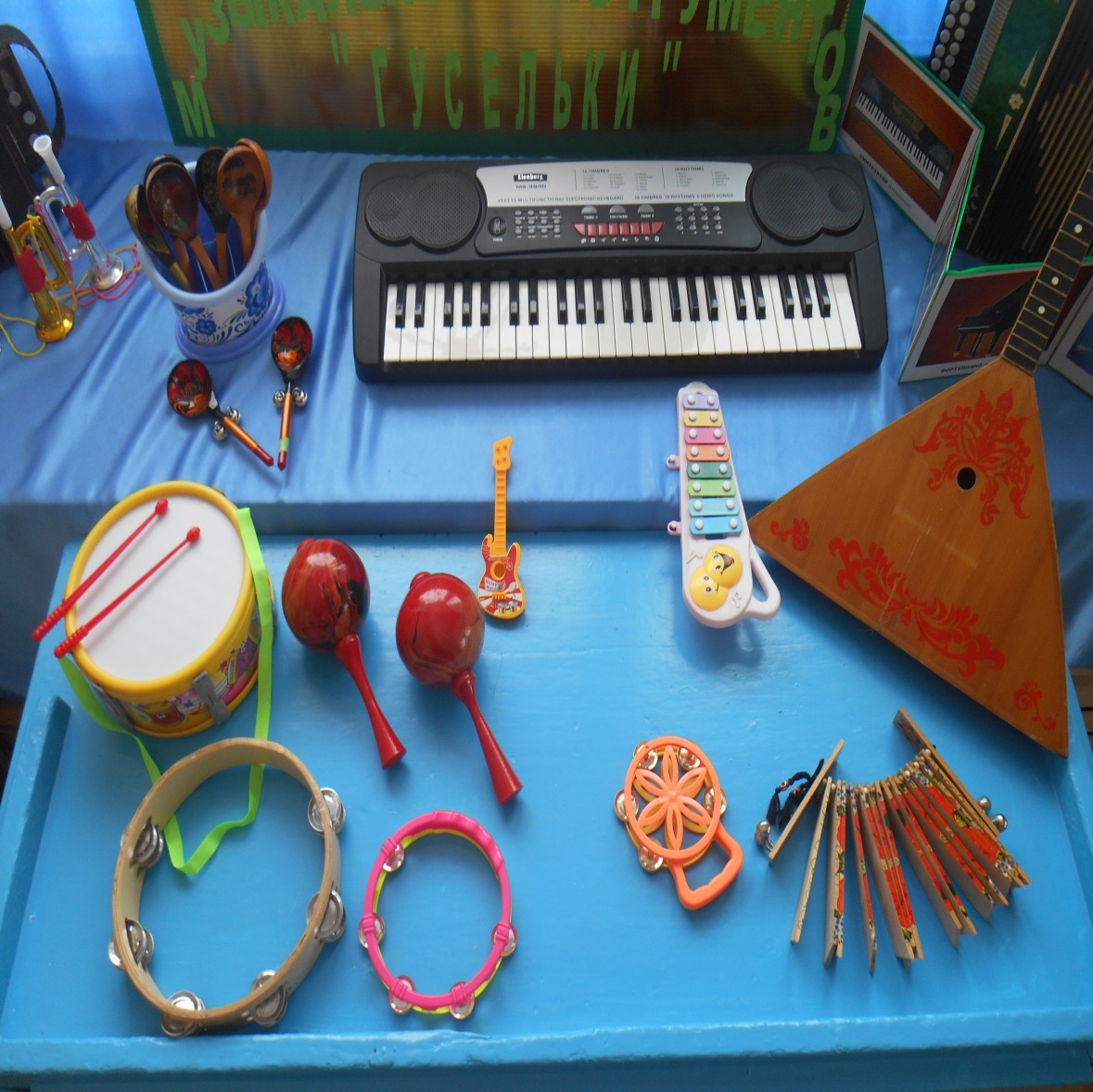